Fizika
9-sinf
Mavzu: 
Linzalar.

O‘qituvchi: Toshkent shahar Uchtepa tumani 
287-maktab fizika fani o‘qituvchisi
Xodjayeva Maxtuma Ziyatovna.
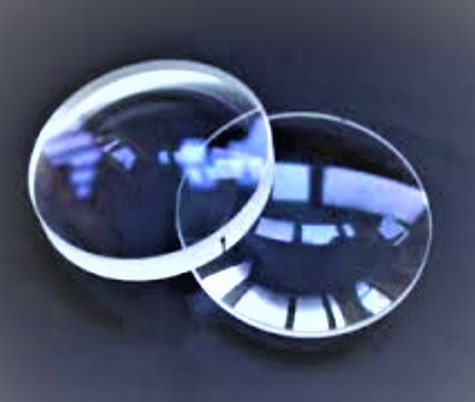 Qvariq va botiq linzalar
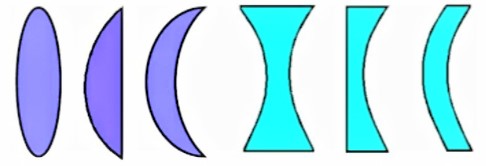 Bir yoki ikki tomoni sferik sirt bilan chegaralangan shaffof jism linza deb ataladi. Linzalar qavariq va botiq bo‘ladi.
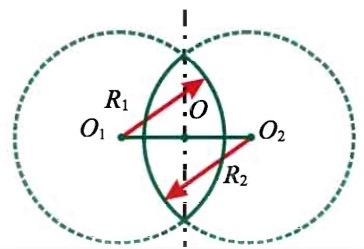 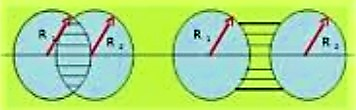 Yig‘uvchi va sochuvchi linza
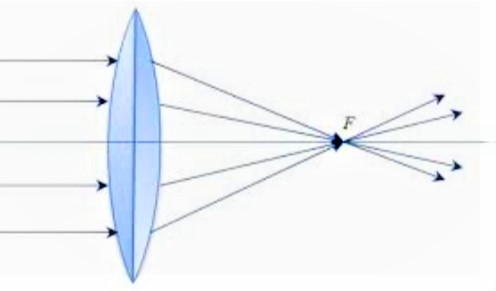 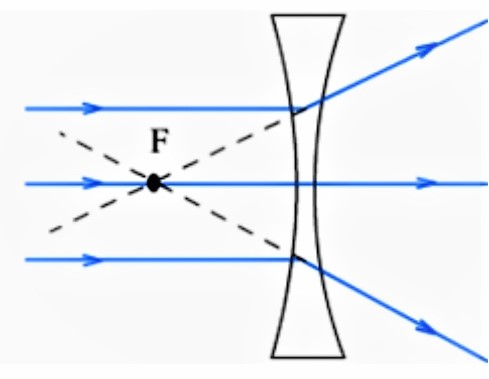 Agar qavariq linzaga bosh optik o‘qiga parallel bo‘lgan nurlar yo‘naltirsak, linzadan o‘tgach bir nuqtada yig‘iladi. Shuning uchun qavariq linza yig‘uvchi linza deb ataladi. Botiq linzaga parallel nurlar yo‘naltirsak, nurlar linzadan o‘tgach bir tekis sochiladi. Shuning uchun botiq linza sochuvchi linza deb ataladi.
Linzaning fokusi va optik kuchi
Masala
Mustaqil bajarish uchun topshiriqlar
1. Mavzuni o‘qish va savollarga javob yozish.(145-bet)
2. 27-mashqning 1-masalasini yechish.(149-bet)